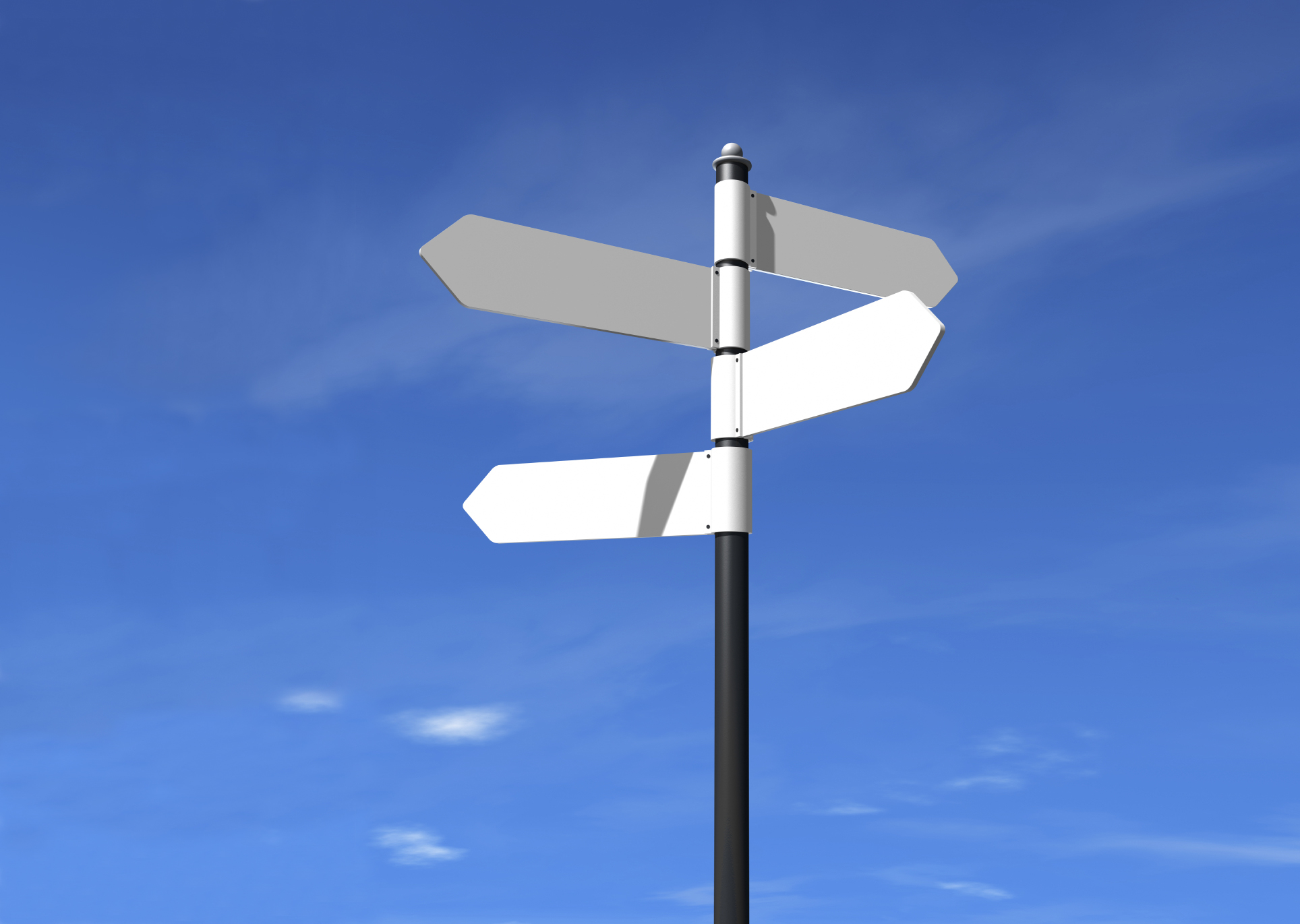 Austrian experience in waste management
© iStockphoto.com/sodafish
Waste Management Costs in Austria
Costs of waste collection and transport
Waste from industries
Waste from households, schools, commerce < 240 l/week
Fees for municipal waste management per household: + 100 €/a (2009)
HH= Households, Source: denkstatt 2009
Treatment costs
Thermal treatment or mechanical-biological treatment of mixed household waste
135 – 155/200 €/t

Composting, biogas from separately collected bio-waste:
40 – 60 €/t

Price situation for the incineration of waste oils and solvents in the Austrian cement industry:50 - 100 € per ton (average, with a range of about up to € 160 paid for high quality waste oil and up to € 100 received for incineration of solvents) => MARKET PRICE1

=> Source separation is often cost efficient!
Source: denkstatt 2009
Financing of MSW management
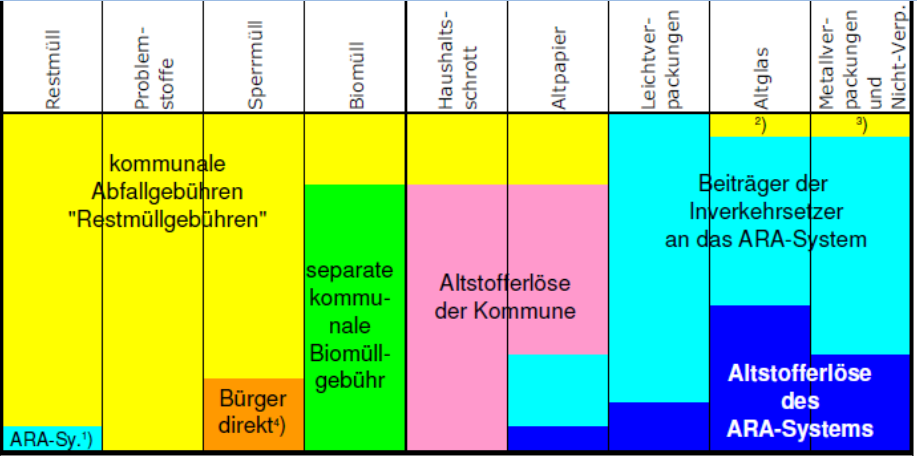 HH= Households, Source: denkstatt 2009
Organising the
Waste Management System
Waste Collection System Households (+commerce with ≤ 240 l/week)
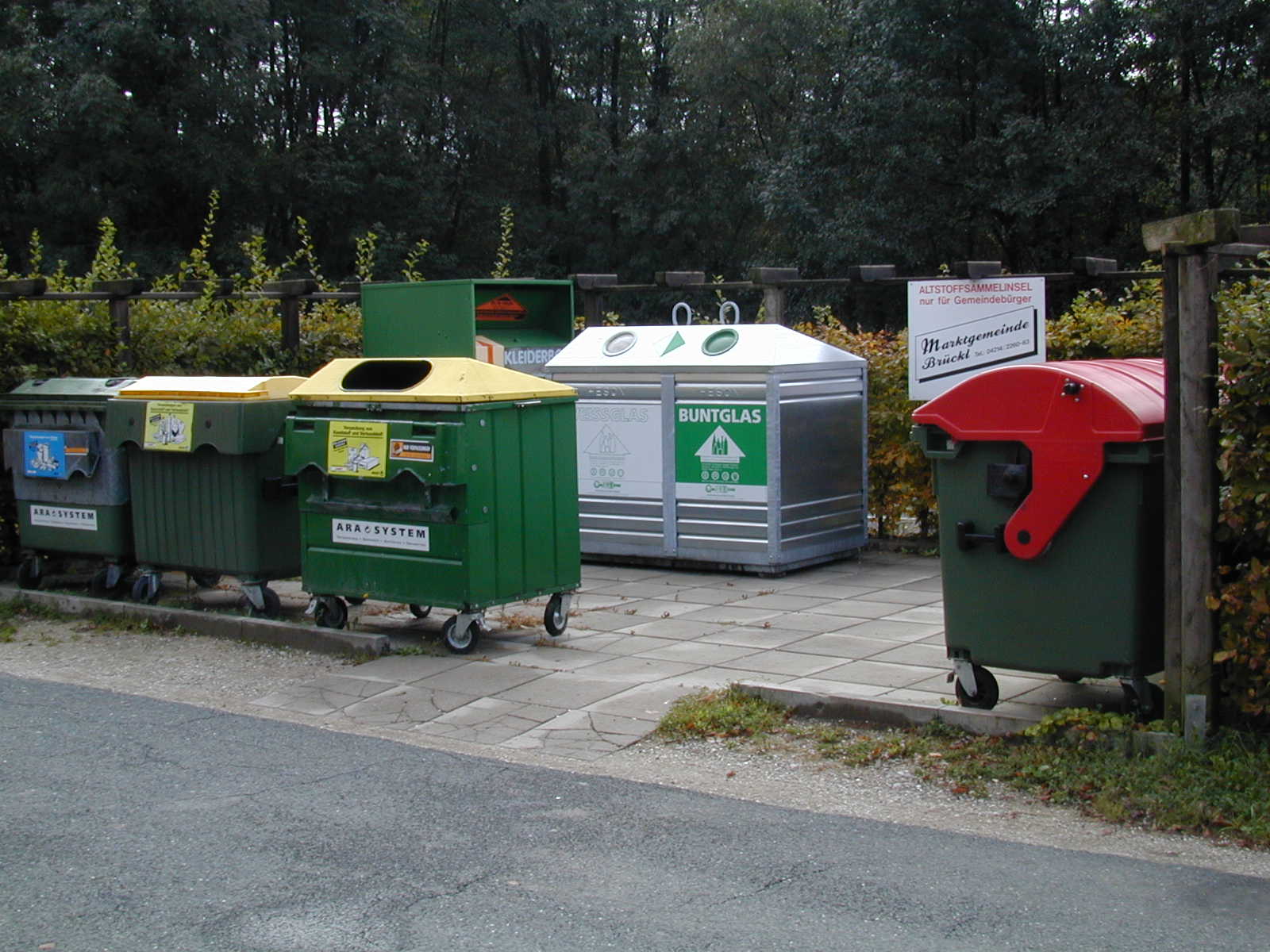 Collection Points
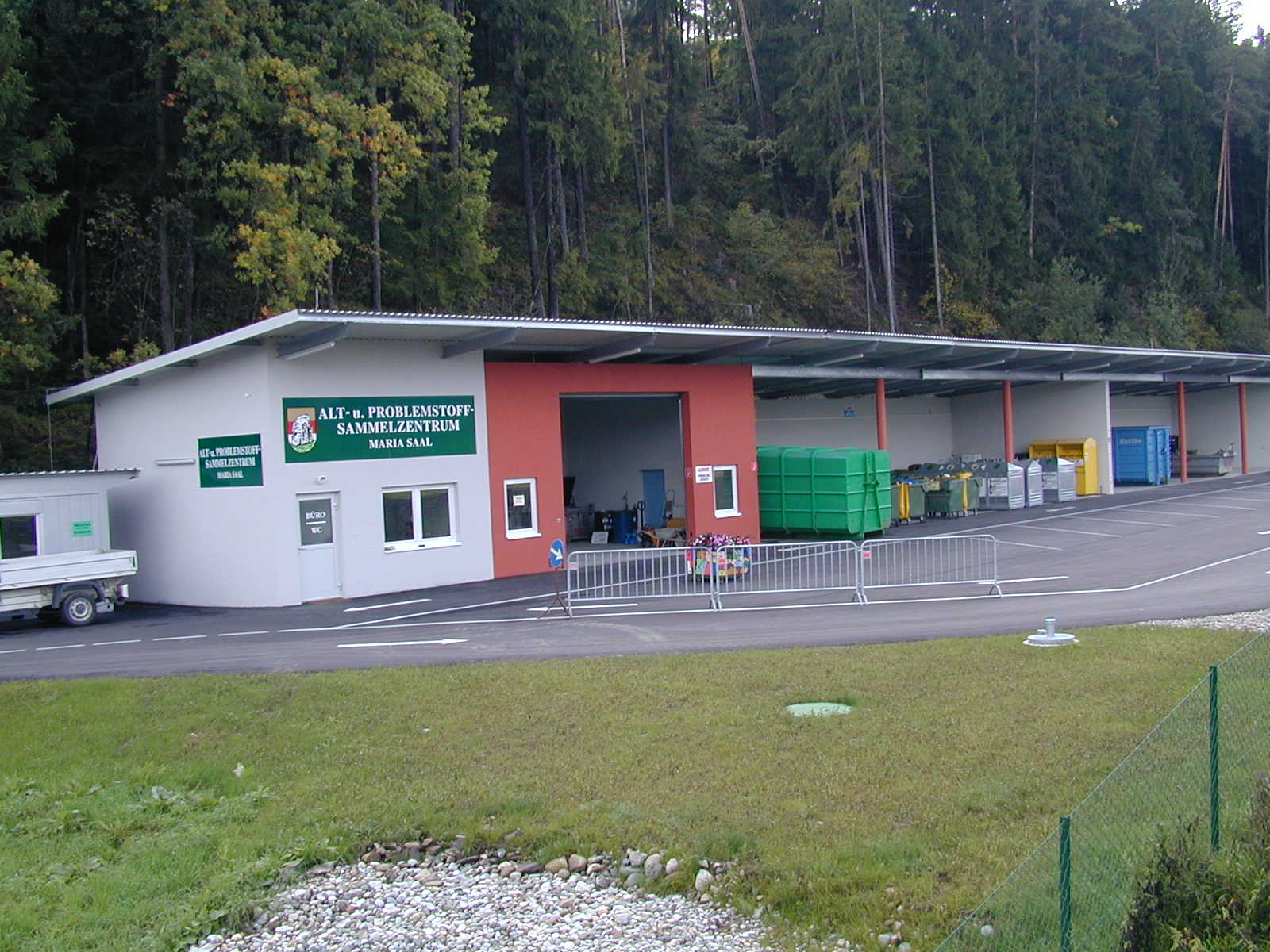 Civic amenity sites
Location of MBT and waste incineration plants
MBT
MBT
MBT
MBT
MBT
MBT
MBT
MBT
MBT
MBT
MBT
MBT
MBT
MBT
MBT
MBT
MBT
MBT
MBT
MBT
MBT
MBT
MBT
5
0
10
20
30
40
50
km
Waste incineration plant operating
Waste incineration plant planned/under construction
MBT
Mechnical-Biological-Treatment-(MBT)-Plant operating
MBT
MBT-Plant planned/under construction
Separate collection of household waste 2007
Household waste arisings:
 167 kg/cap (37.4 %) residual waste
 281 kg/cap (62.6 %) separately collected.
Recycables
Recycables(160 kg/cap):
 80 % recycled 
 17 % used for energy recovery.
Source: Federal Waste Management Plan Statusbericht 2008
Effects of integrated waste management on the generation of secondary waste
Secondary wastes/required capacities for waste treatment
MSW-incineration: Slags and ashes ~1/3 of original volume, 10% of original weight
MBT: 30 – 40 % of input => landfill         30% => (co-) incineration
Recycling: in most cases at least 1 pre-treatment step is required

=> Less landfill capacity needed in an differentiated waste management, at the expense of additional other treatment capacities
Source: denkstatt 2009
Recovery and Disposal Plants
Source: Federal Waste Management Plan 2006, Statusreport 2008
Location of MBT and waste incineration plants
MBT
MBT
MBT
MBT
MBT
MBT
MBT
MBT
MBT
MBT
MBT
MBT
MBT
MBT
MBT
MBT
MBT
MBT
MBT
MBT
MBT
MBT
MBT
5
0
10
20
30
40
50
km
Waste incineration plant operating
Waste incineration plant planned/under construction
MBT
Mechnical-Biological-Treatment-(MBT)-Plant operating
MBT
MBT-Plant planned/under construction
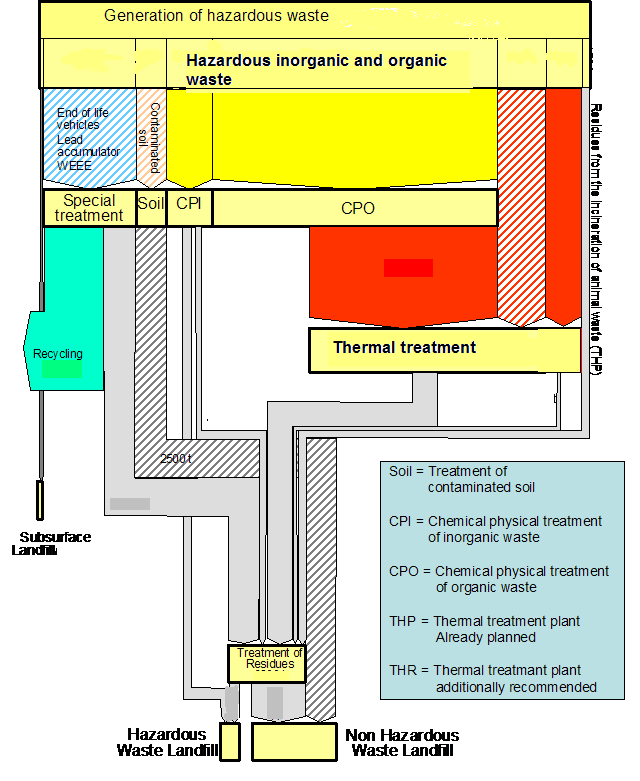 Overall picture of hazardous waste management – combination of different treatment methods (schematic picture)
16
Costs and Benefits of Remediation of contaminated sites, and effects on the waste management sector
Remediation of contaminated sites as source for secondary waste
Source: Remediation of contaminated waste in Austria  (Umweltbundesamt and KPC, 2007)
Effects of remediation of contaminated sites on the Austrian waste management sector
In the last years, 
1% of total waste generation (+/- 50 Mio. t/y) and 
6% of total excavated material, mostly soil (+/- 20 Mio. t/y) 
stem from remediation of contaminated sites.
10% of total landfilled waste is secondary waste from remediation.
Costs of remediation of contaminated sites - financing
The fund for remediation of contaminated sites was established in 1989. Since then ~ 150 sited were remediated.
The fund spends in average 50 Mio €/y for project funding, of which 35% go to the waste management sector and 45 % to the construction sector.
For ~50 % of remediation projects, the remediation method was excavation and disposal of the material as waste.
Costs and financing of remediation
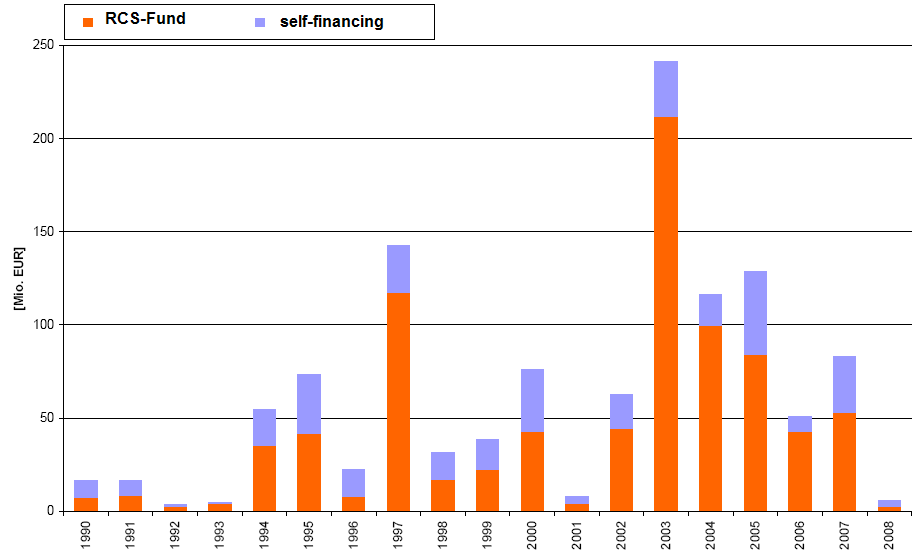 Source: Remediation of contaminated waste in Austria  (Umweltbundesamt and KPC, 2007)
Contact & Information
Brigitte Karigl
+43 1 31304 5568
brigitte.karigl@umweltbundesamt.at
Umweltbundesamtwww.umweltbundesamt.at
Green SerbiaBelgrade■ 29.2.2012
22